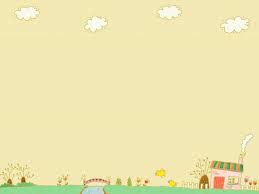 CÂU CHUYỆN: CHÚ DÊ ĐEN
UBND QUẬN LONG BIÊNTRƯỜNG MẦM NON HOAT RẠNG NGUYÊN

Lĩnh vực phát triển ngôn ngữ
Hoạt động Làm quen văn học
Dạy trẻ kể chuyện:
“Chú dê đen” 
(Đa số trẻ chưa biết)
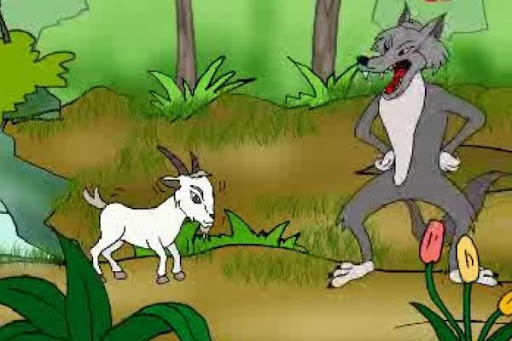 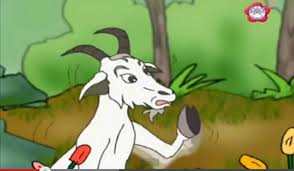 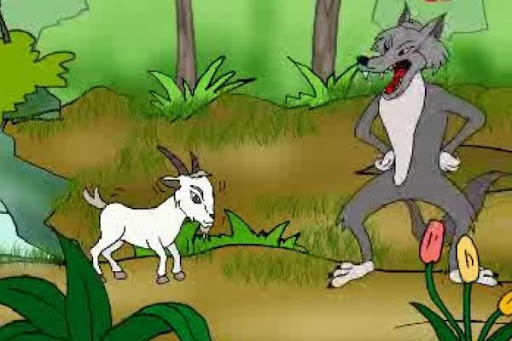 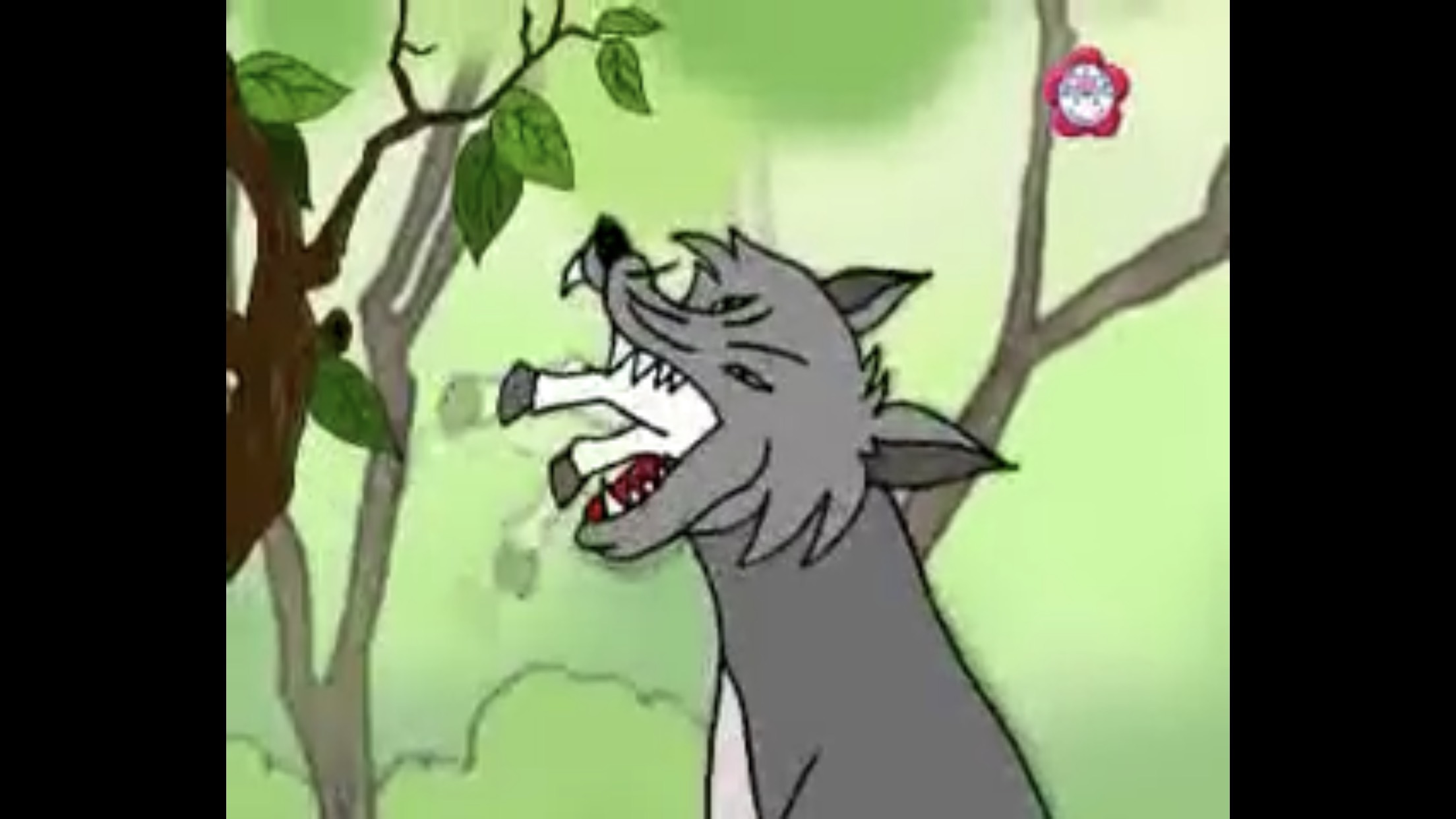 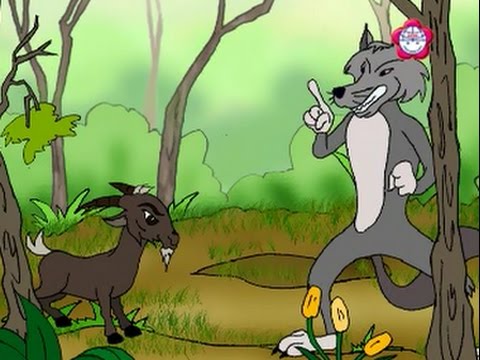 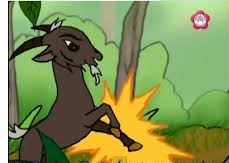 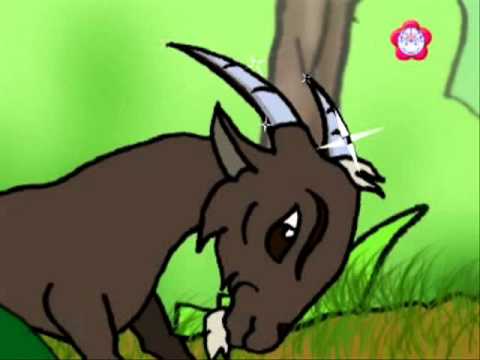 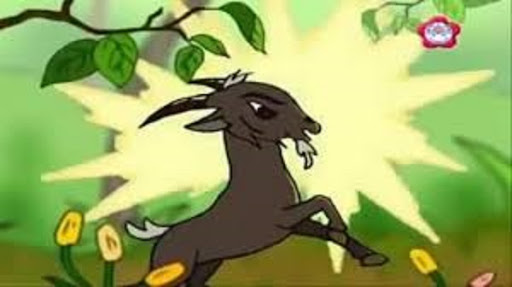 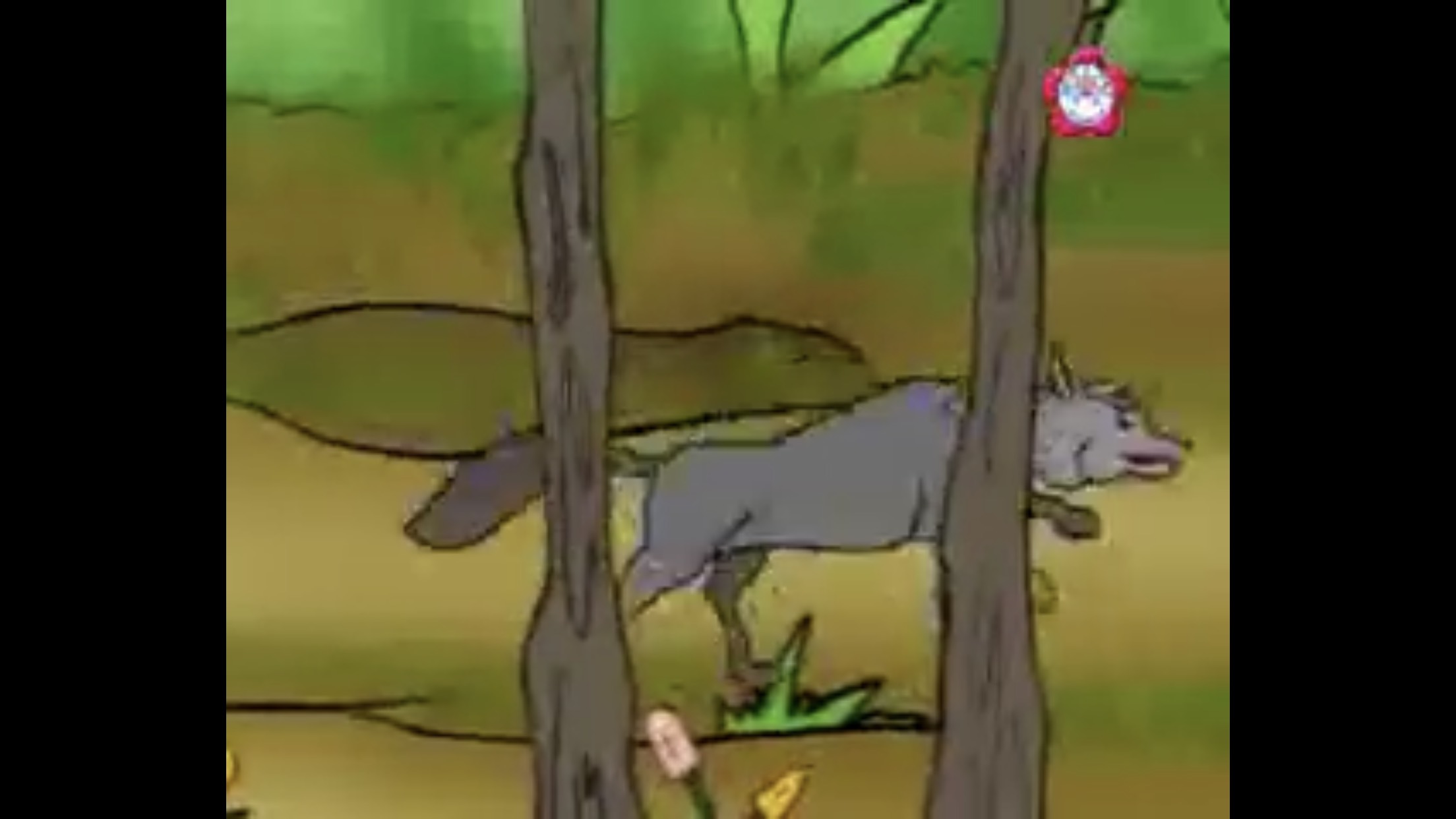 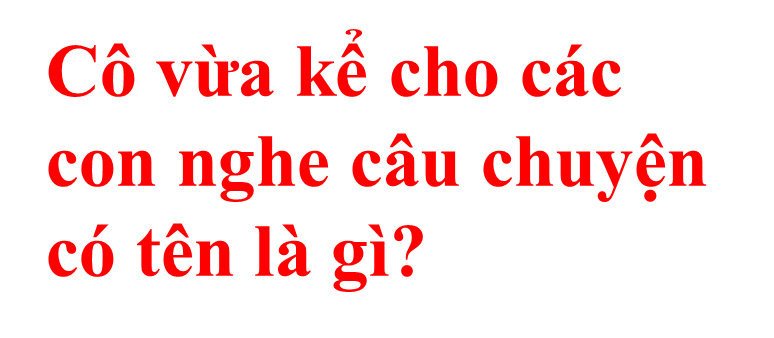 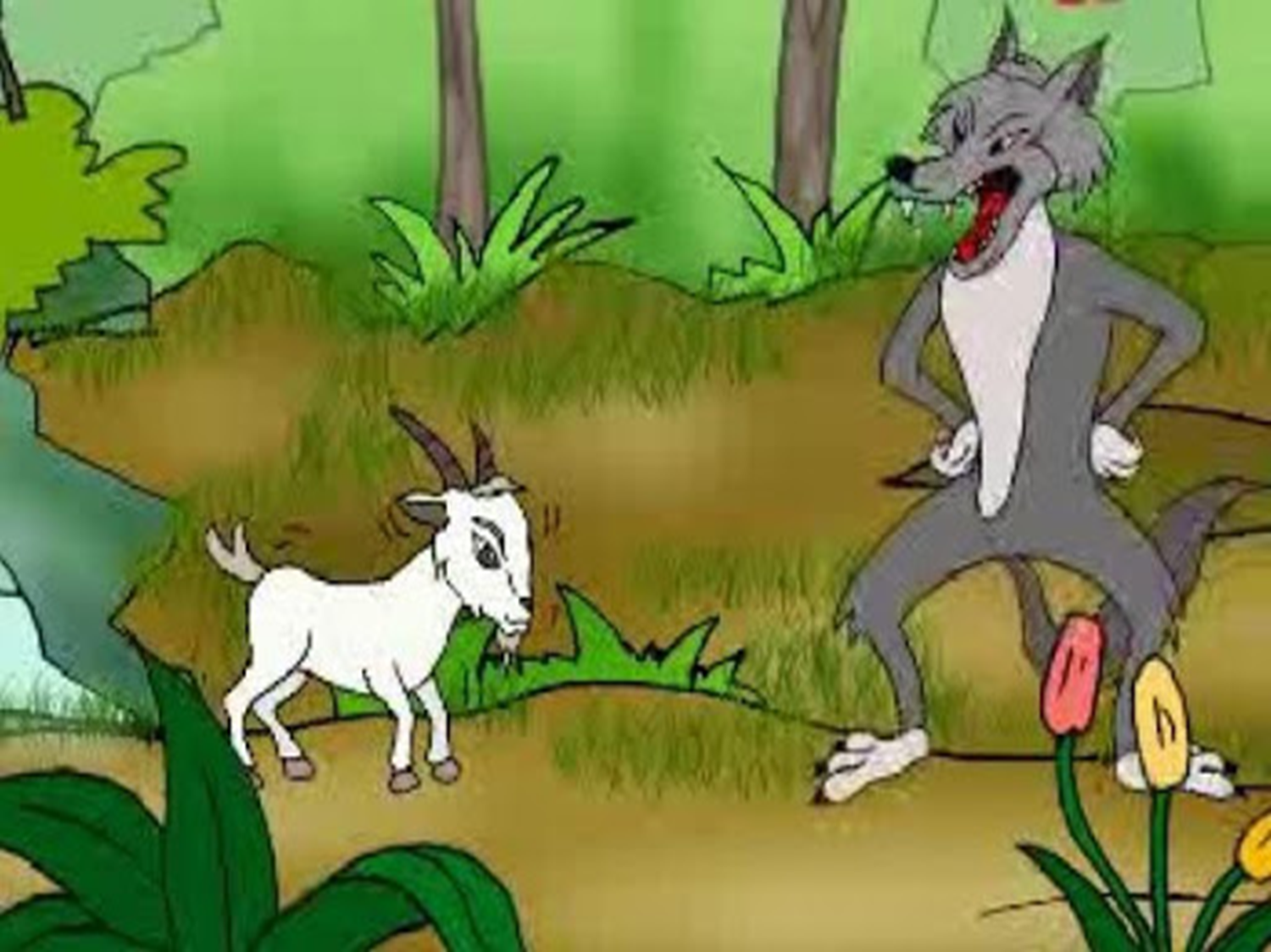 Trong chuyện có những nhân vật nào?
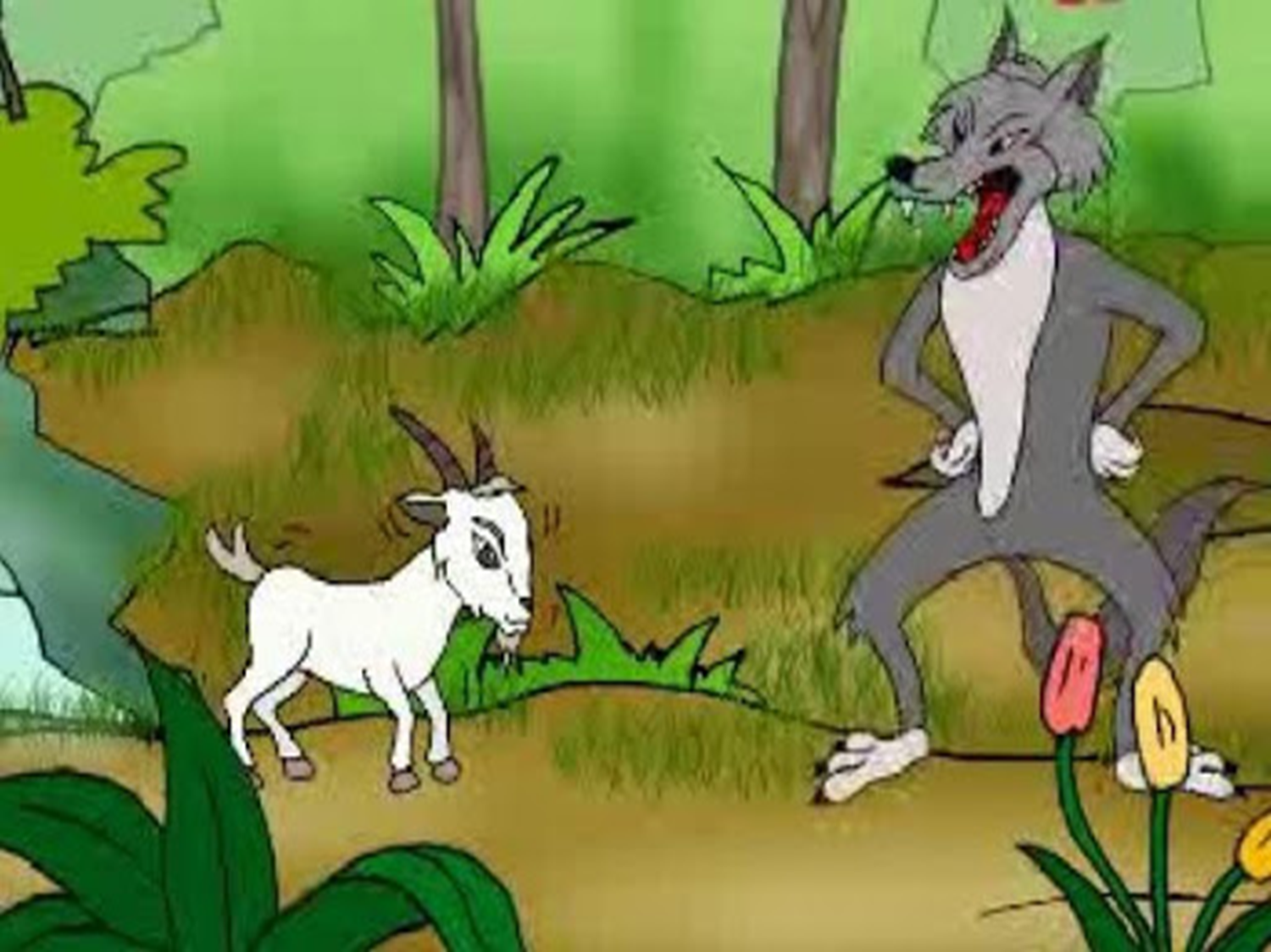 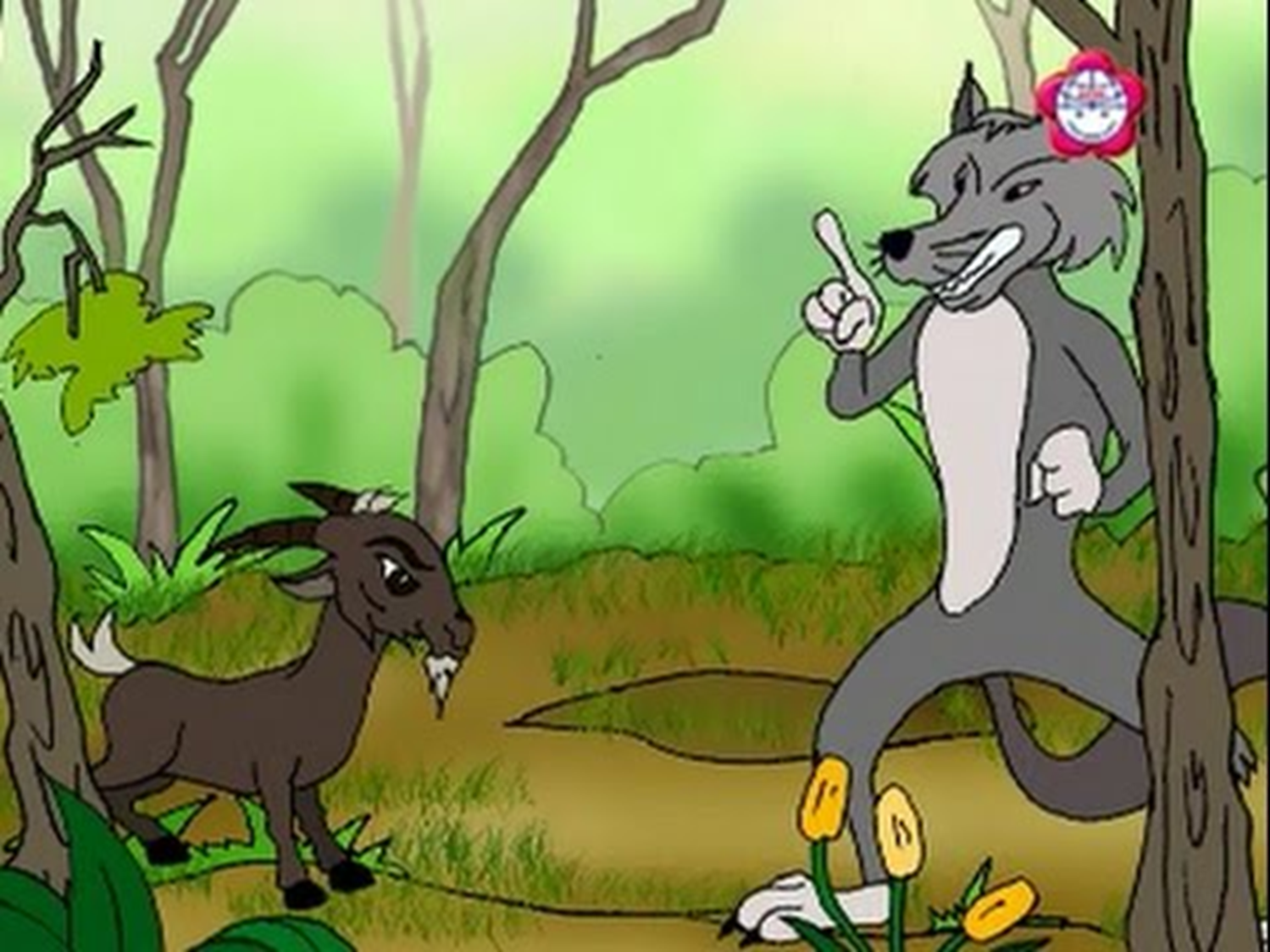 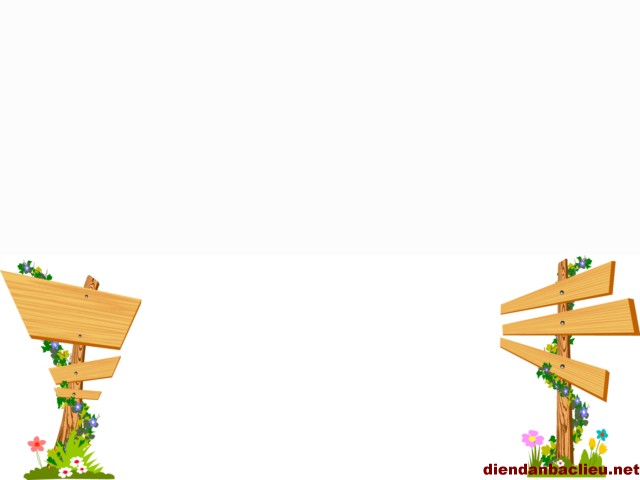 Đang gặm cỏ non Dê Trắng đã gặp ai?
Con sói đã làm gì Dê Trắng
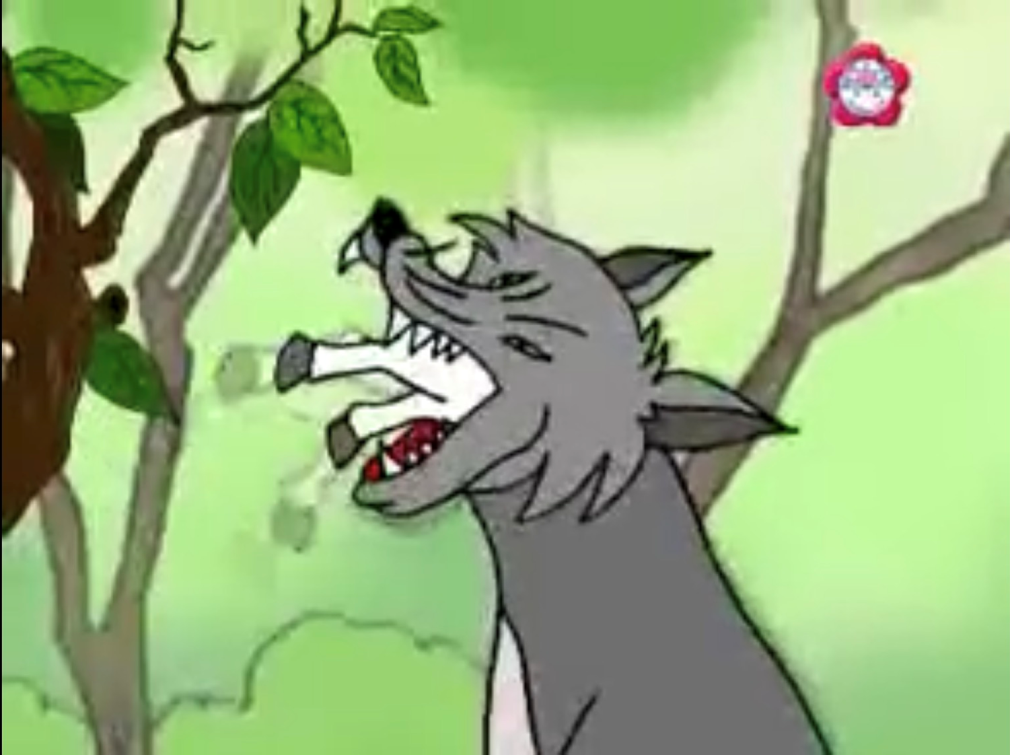 Khi gặp sói, Dê Đen cảm thấy như thế nào?
Con sói có ăn thịt được Dê Đen không?
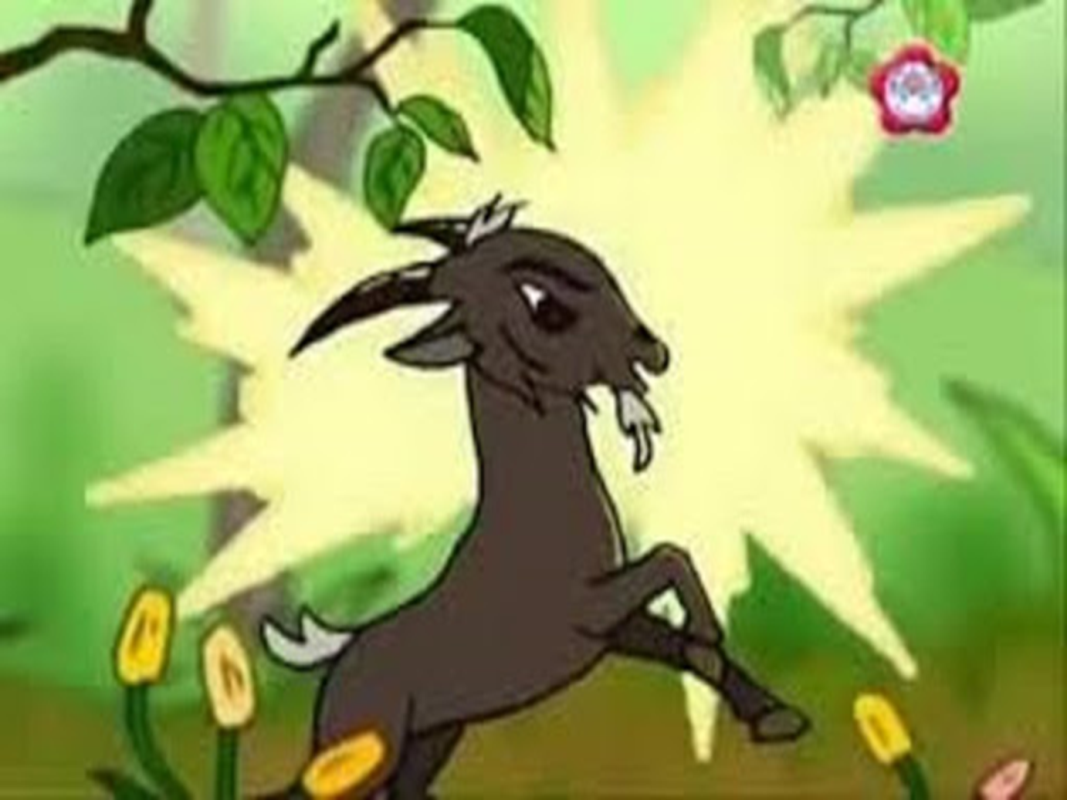